Utilizing Full Duplex Multiple Antenna
 in Heterogeneous Networks
Ph.D. Dissertation Defense
Radwa Sultan
Advisor: Dr. Zhu Han
November 9th, 2017
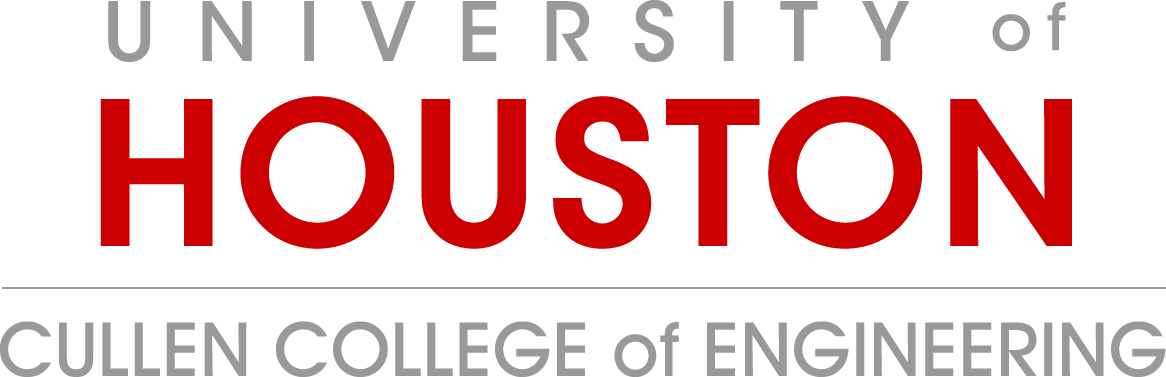 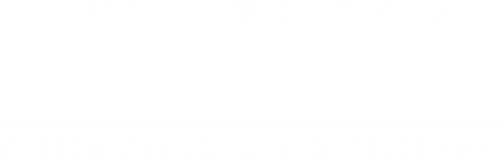 Outline
1
Introduction
2
Motivation and Contribution.
3
Resource Allocation Challenges in Full-Duplex MIMO HetNets.
4
Asymptotic Rate Analysis in Full-Duplex Massive MIMO Networks.
5
Conclusion and Future Work.
2
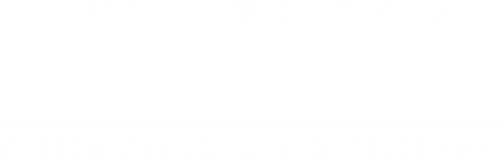 1. Introduction
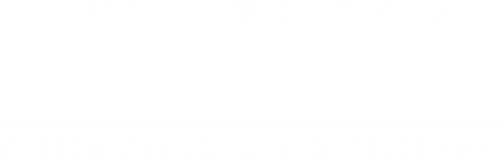 Introduction
By 2020, the 5G of mobile networks is expected to be released. 





No standard for 5G deployments.
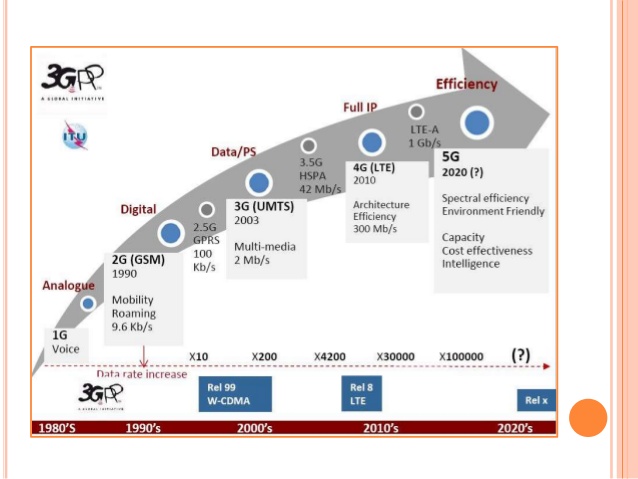 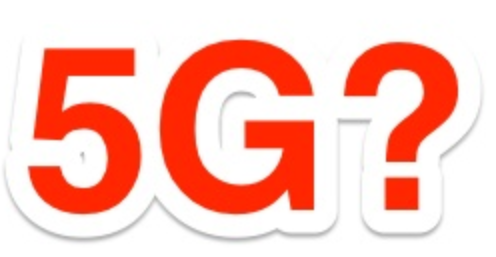 4
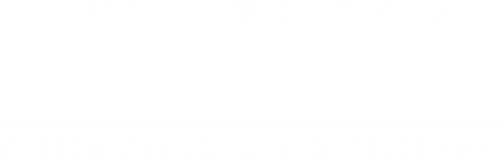 Introduction
Future Wireless Challenges
The question is how to meet these challenges?
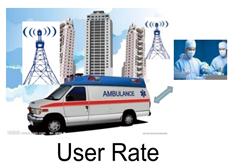 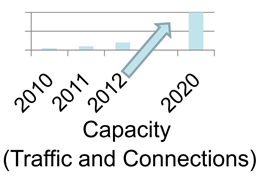 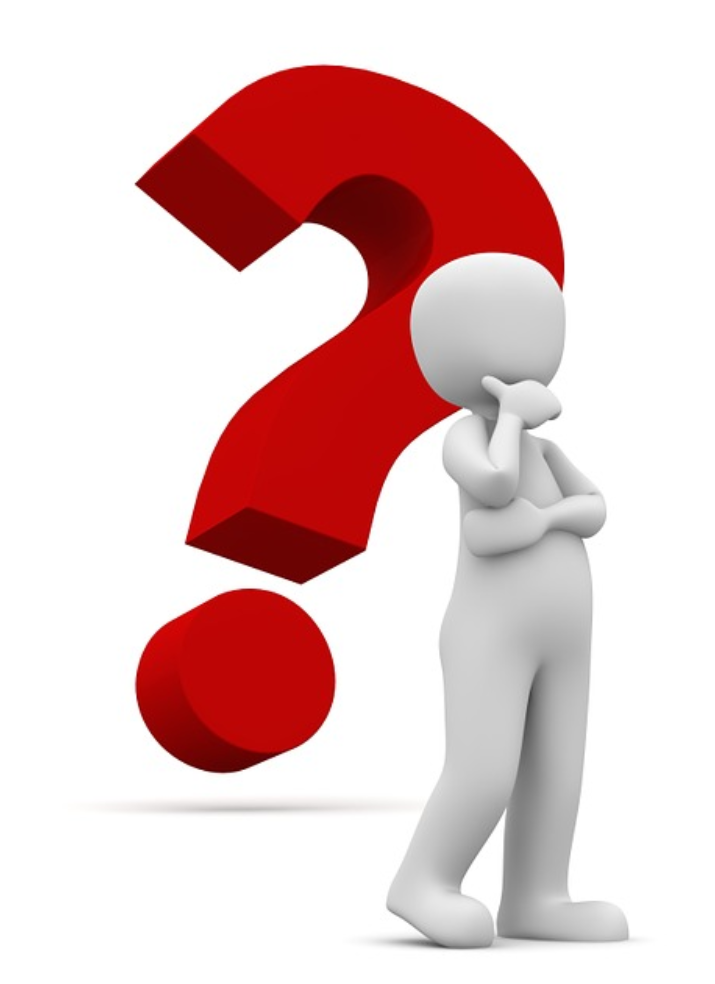 Full-duplex: potentially doubles the speed of wireless communication.

Heterogeneous Networks: offer more spectrum and increase diversity 

Massive MIMO offers significant gains in data rates and link reliability.
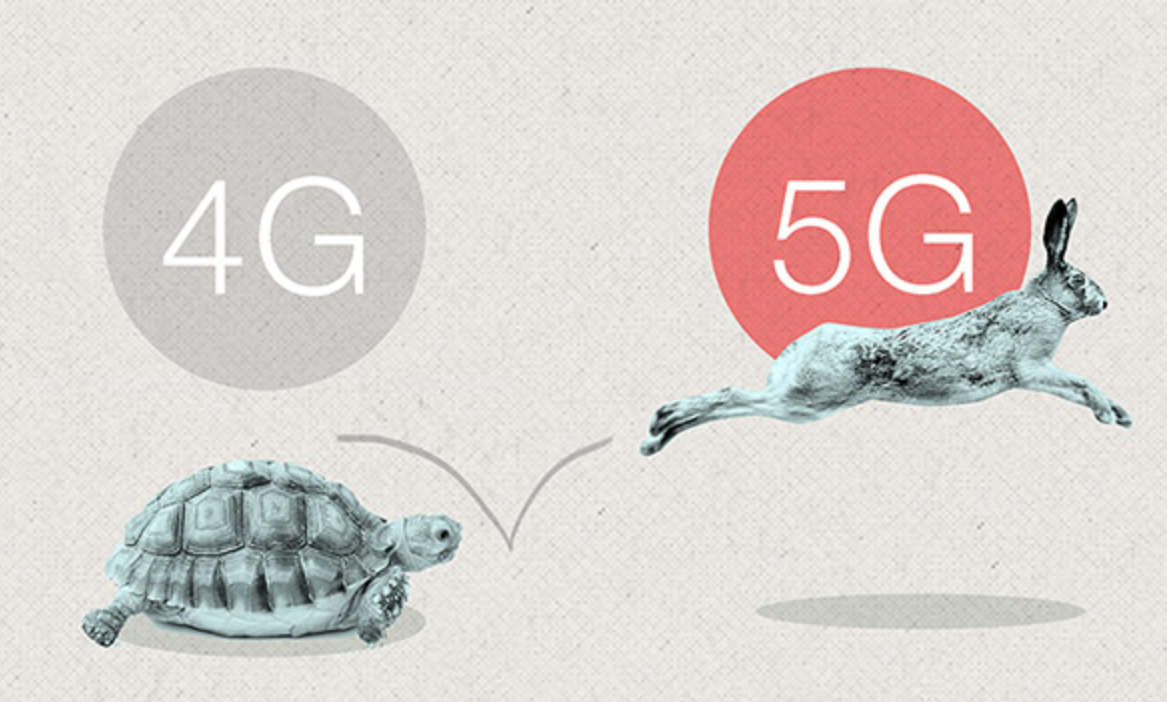 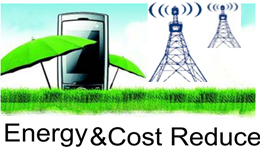 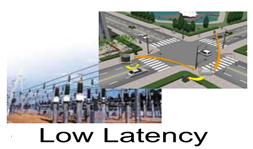 5
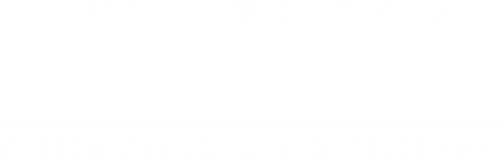 Introduction
Full Duplex:
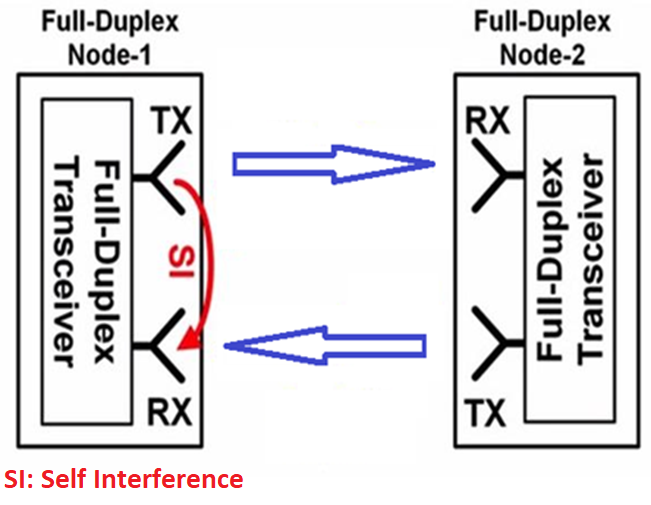 Advantages:
High spectral efficiency. 
Low cost.
Challenges:

Very large self interference.
ADC is the bottleneck.
6
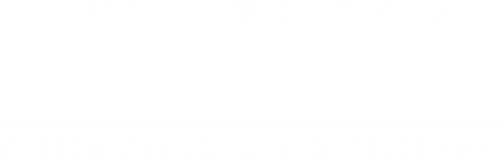 Introduction
Heterogeneous Networks (HetNets):
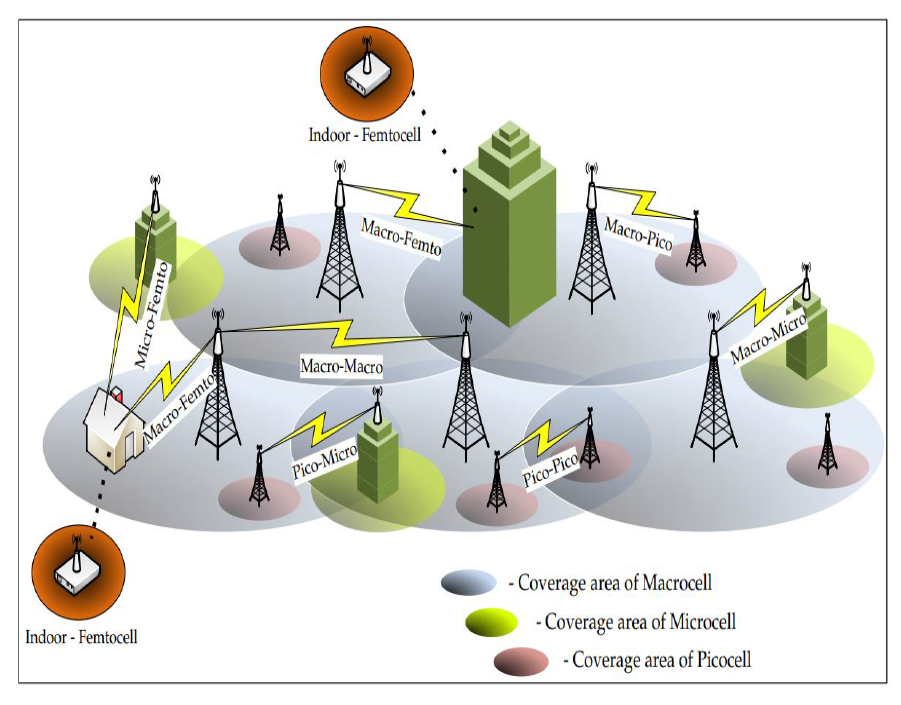 Advantages:

Increasing the capacity in hot spots

Offloading from the large macro cells
Challenges:

Complicates Network Planning

Increases the interference on DL reception.
7
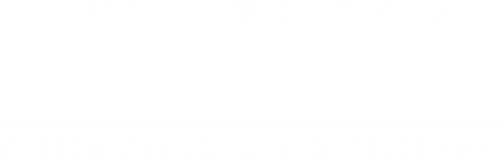 Introduction
Massive MIMO:
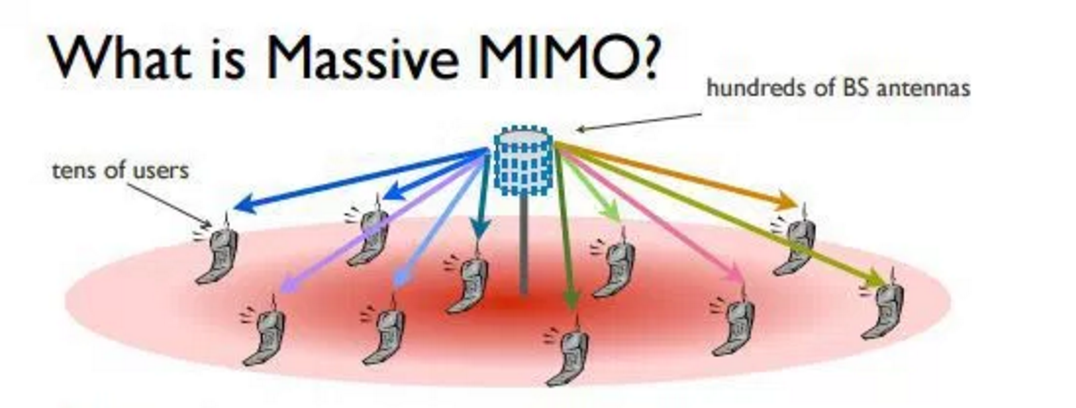 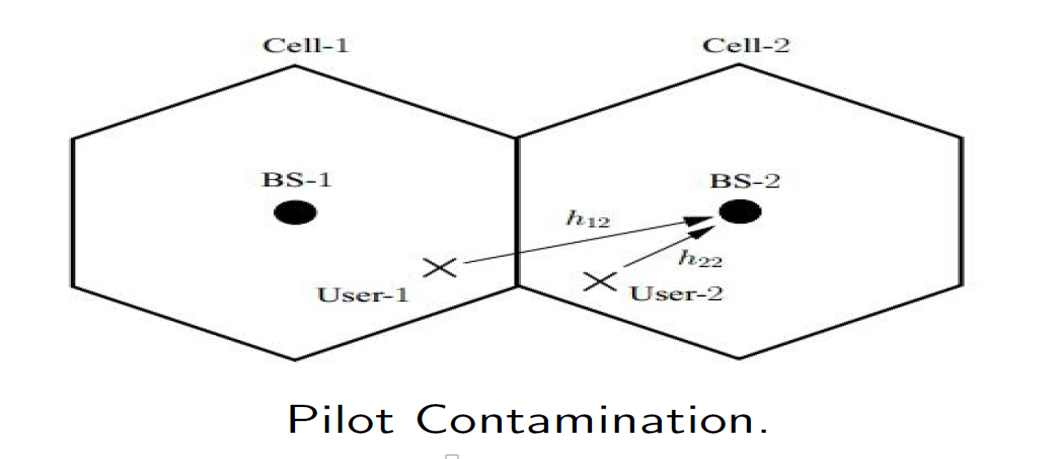 Challenges:

Antenna Correlation.

Acquiring  Channel State Information.

Pilot Contamination.
Advantages:

Lower Transmission Power

Channel Hardening.

Accurate Spatial Multiplexing
8
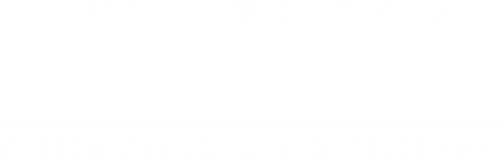 2. Motivation and  Contribution
Motivation and ContributionsMotivation:
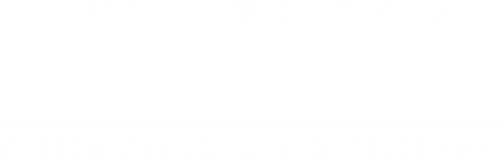 To answer the following questions:

What are the benefits and challenges of combining FD and massive MIMO?

When to utilize FD communication?

What is the asymptotic FD rate behavior?
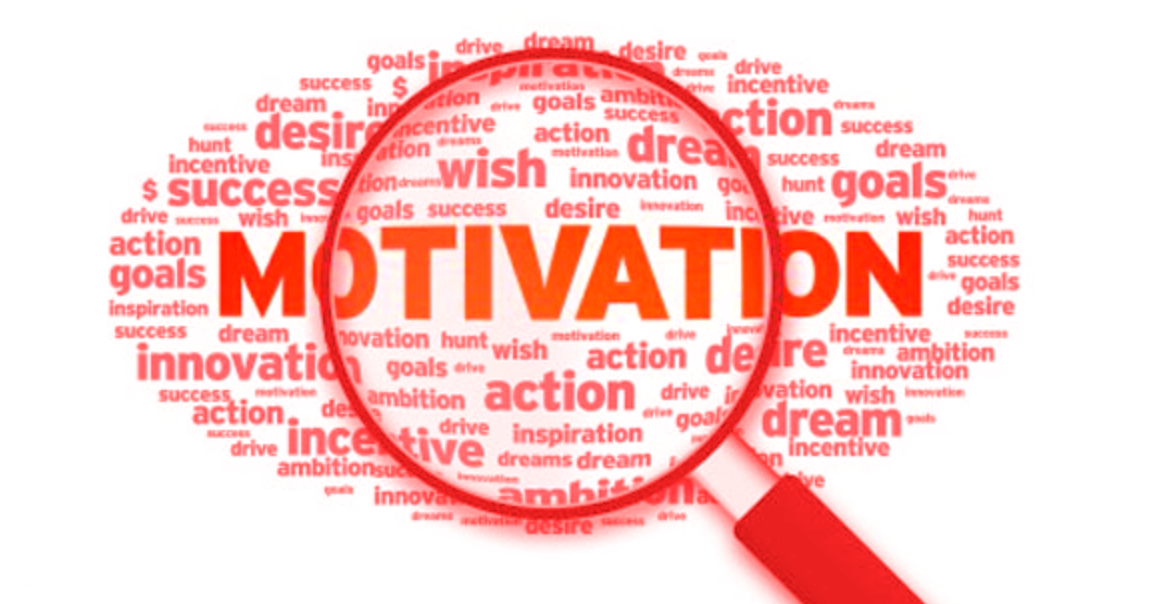 10
Motivation and ContributionsContributions:
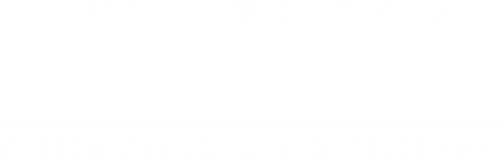 Investigate the performance keys in FD MIMO HetNets.

Propose mode selection criterions between FD and HD.

Jointly optimize the user-pairing and subcarrier allocation in FD-OFDMA network

Propose the crystallized rate region to derive the FD rate region with lower complexity.

Derive the FD-DL and FD-UL asymptotic rate bounds.

Optimize the SI cancellation in FD massive MIMO setting.
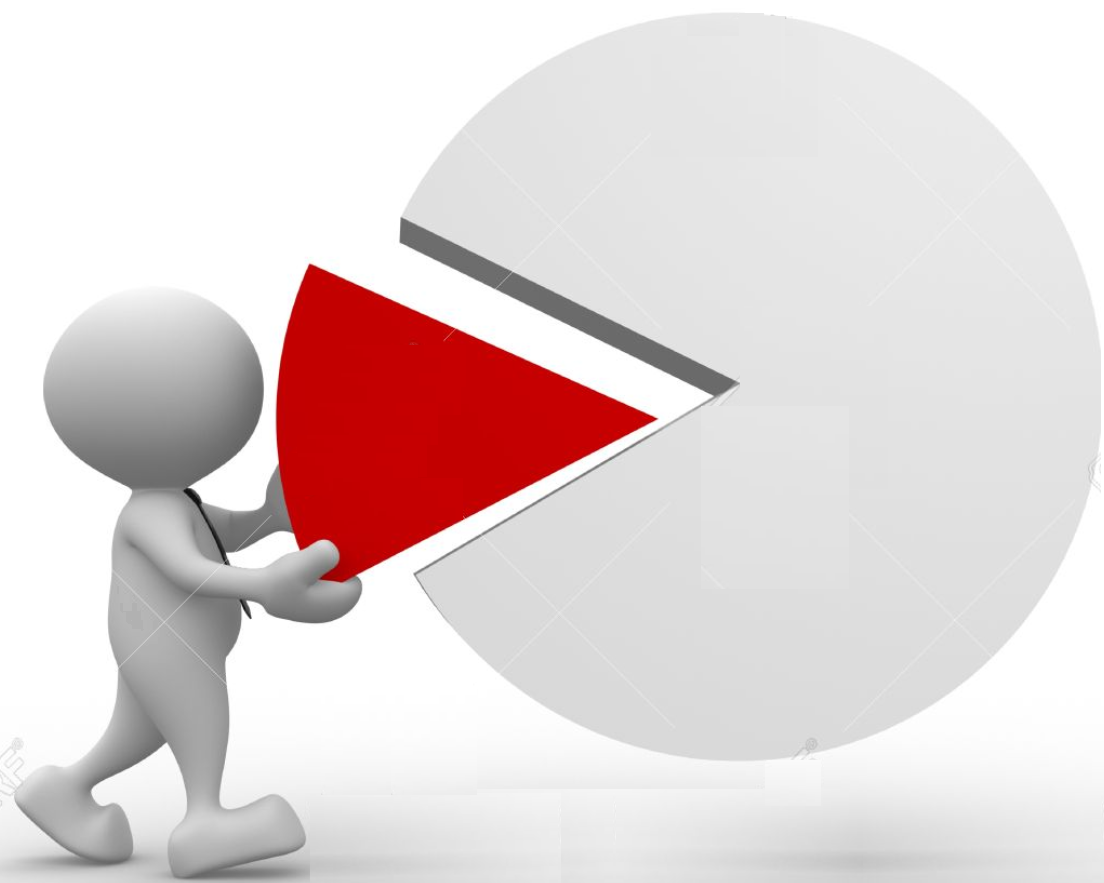 11
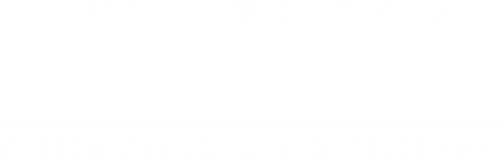 3. Resource Allocation Challenges in FD MIMO HetNets
Resource Allocation Challenges in Full-Duplex MIMO Small Cell Networks.
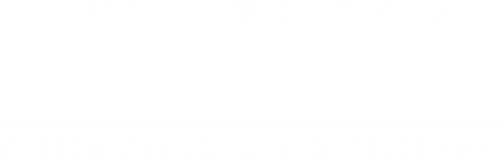 Performance keys in FD HetNets.
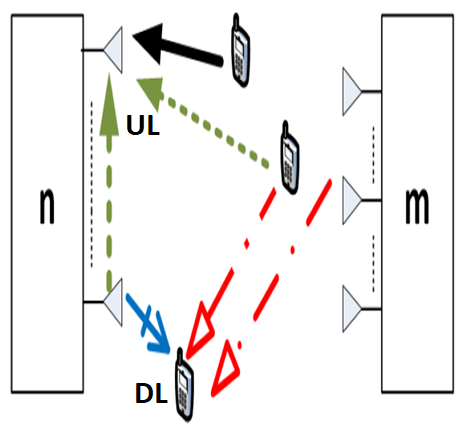 Self-Interference.

Co-channel Interference.

Multiuser Interference.
DL power Control
UL power Control
User Pairing
Subcarrier Allocation
13
Resource Allocation Challenges in Full-Duplex MIMO Small Cell Networks.
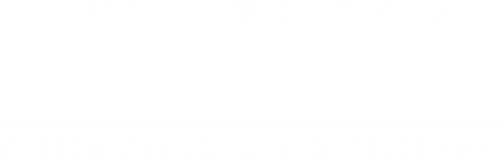 Performance keys in FD MIMO.
Number of TX and RX antennas

Self-Interference
Antenna Selection
SI Cancellation with Beamforming
14
Resource Allocation Challenges in Full-Duplex MIMO Small Cell Networks.
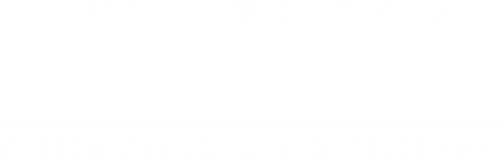 Resource Allocation Challenges:
FD MIMO Transmission
Antenna Selection
SI Cancellation via Beamforming
FD Transmission
Mode Selection. 
Power Allocation. 
Subcarrier Allocation.
User Pairing.
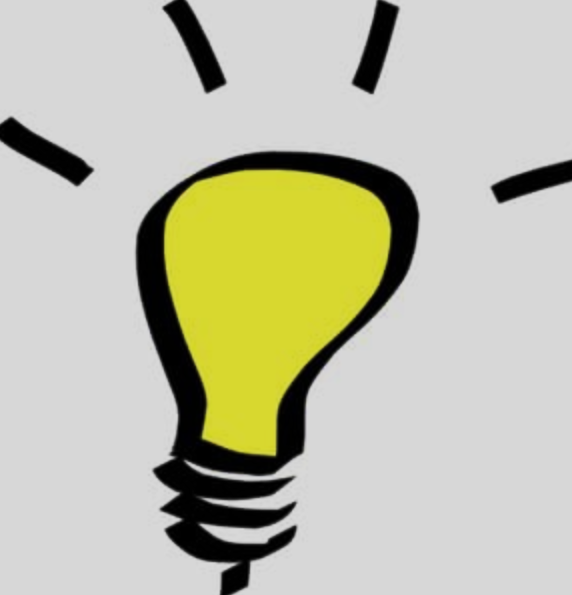 The joint optimization problems are MINLPs.
15
Resource Allocation Challenges in Full-Duplex MIMO Small Cell Networks.
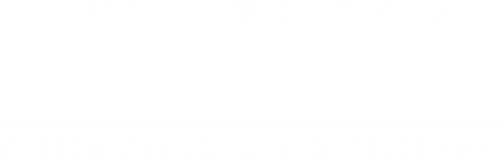 DL SINR
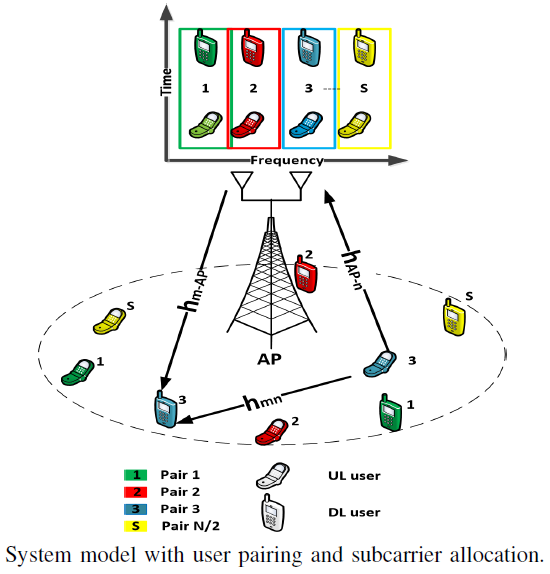 DL Transmission Power
Large Scale Fading
Small Scale Fading
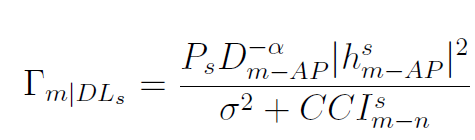 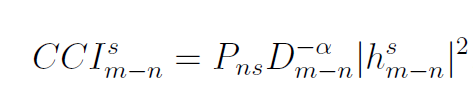 Noise Variance
Co-Channel Interference
UL-DL Mutual Distance
UL Transmission Power
Channel gain between UL and DL
16
Resource Allocation Challenges in Full-Duplex MIMO Small Cell Networks.
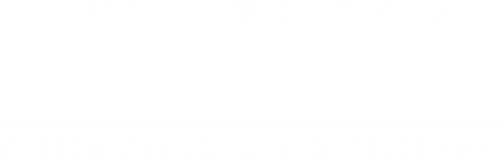 UL SINR
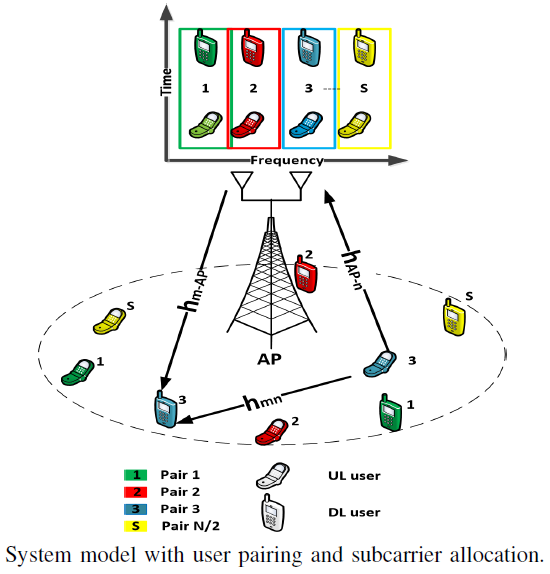 UL Transmission Power
Large Scale Fading
Small Scale Fading
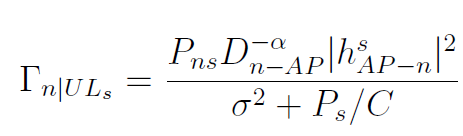 Noise Variance
SI Cancellation Parameter
Self Interference
17
Resource Allocation Challenges in Full-Duplex MIMO Small Cell Networks.
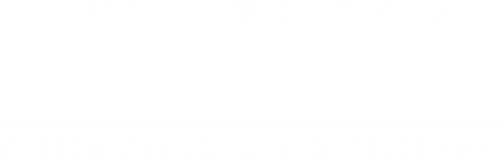 Joint Allocation Problem:
Sum Rate
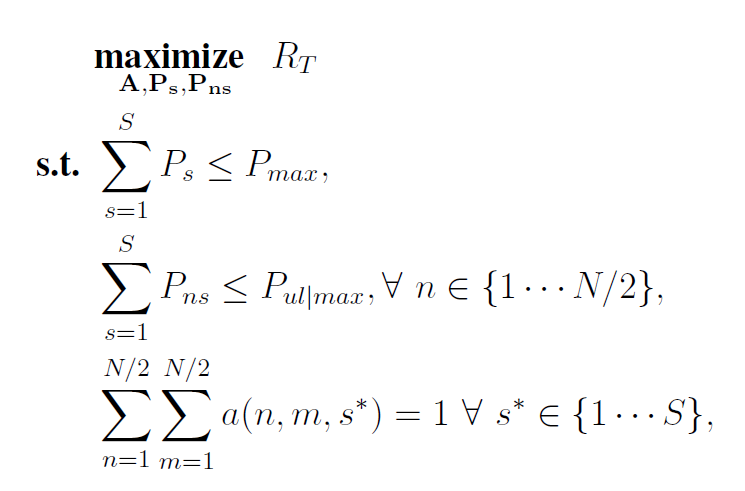 DL Power Constraints
UL Power Constraints
Subcarrier Assignment Constraint
Binary Assignment Variables
18
Resource Allocation Challenges in Full-Duplex MIMO Small Cell Networks.
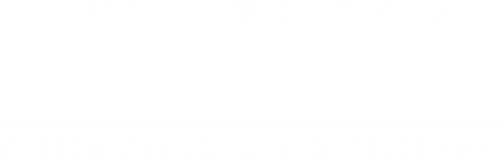 Generalized Benders Decomposition
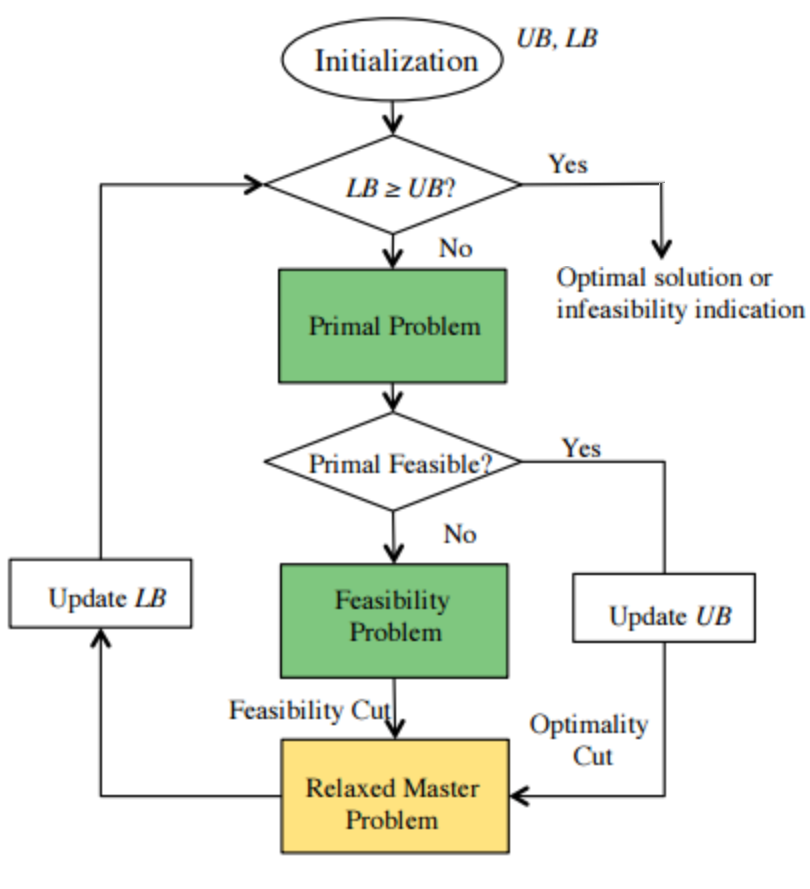 Target problem
Solve for 
continuous variables
Continuous Variables
Integer Variables
19
Resource Allocation Challenges in Full-Duplex MIMO Small Cell Networks.
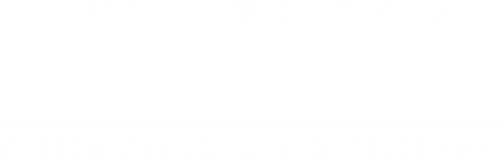 Generalized Benders Decomposition
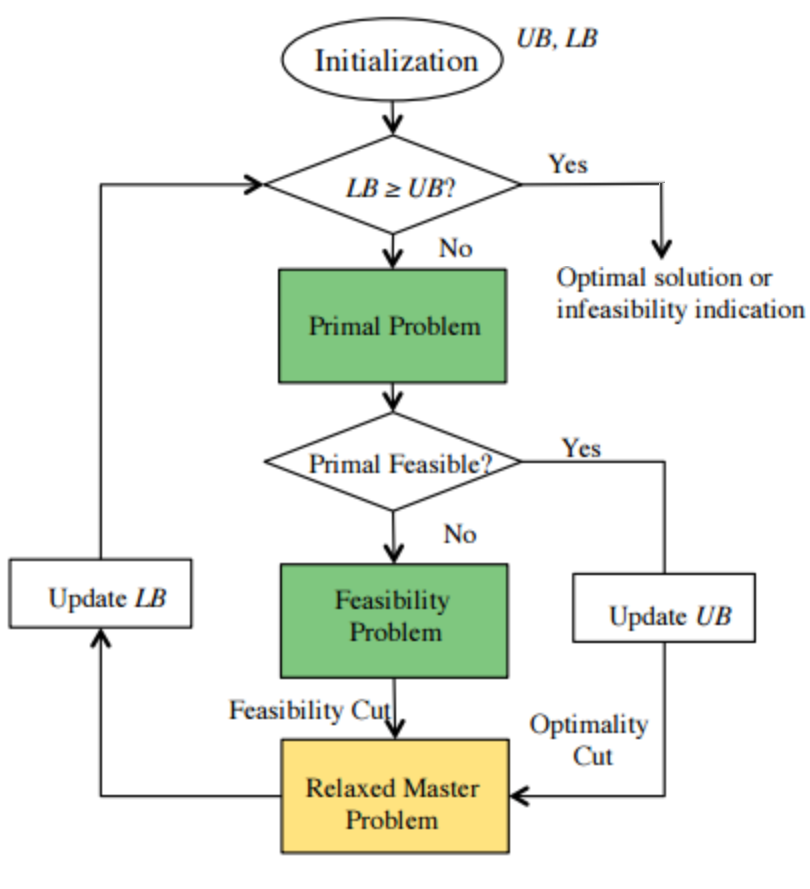 Number of 
Feasible Iterations
Number of 
infeasible Iterations
20
Resource Allocation Challenges in Full-Duplex MIMO Small Cell Networks.
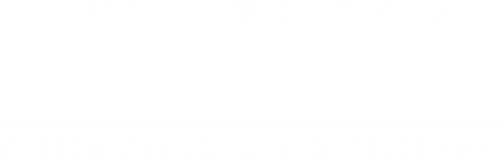 Heuristic Algorithm:
 A two step iterative algorithm to solve the joint optimization MINLP 

Joint User Pairing and Subcarrier Allocation Solution Algorithm.

Power Allocation.
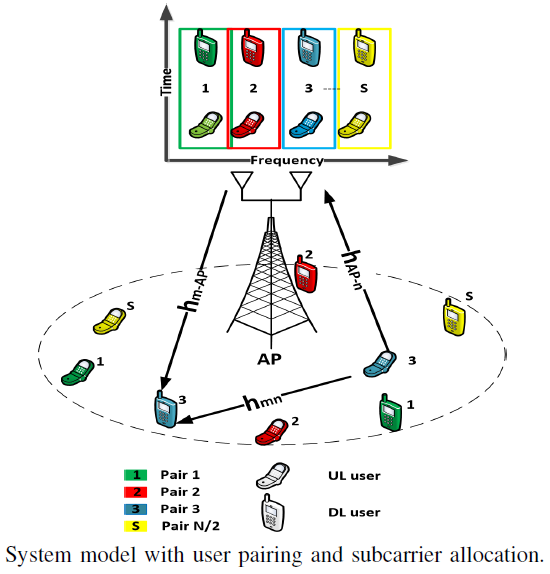 21
Resource Allocation Challenges in Full-Duplex MIMO Small Cell Networks.
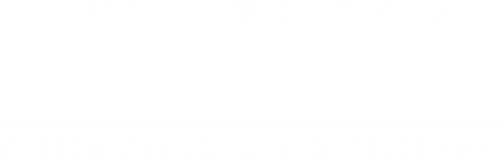 Joint User Pairing and Subcarrier Allocation

Construct initial candidate triplets.


For each subcarrier, highest sum rate UL-DL pair is chosen 

The complexity order                . 

Full search’s complexity order
Pairing 
Condition
DL users 
set
UL users 
set
Subcarrierss
set
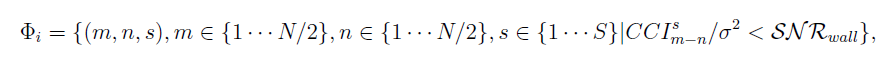 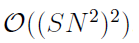 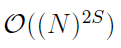 22
Resource Allocation Challenges in Full-Duplex MIMO Small Cell Networks.
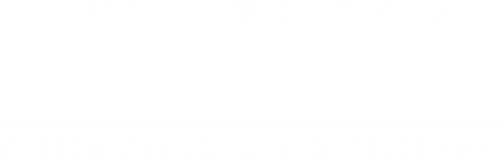 2. Power Allocation

For High SINR case, the power allocation is a convex problem.
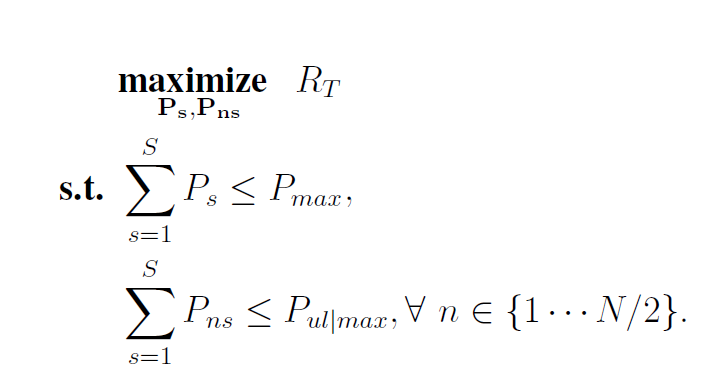 Total Rate
DL 
power constraints
UL 
power constraints
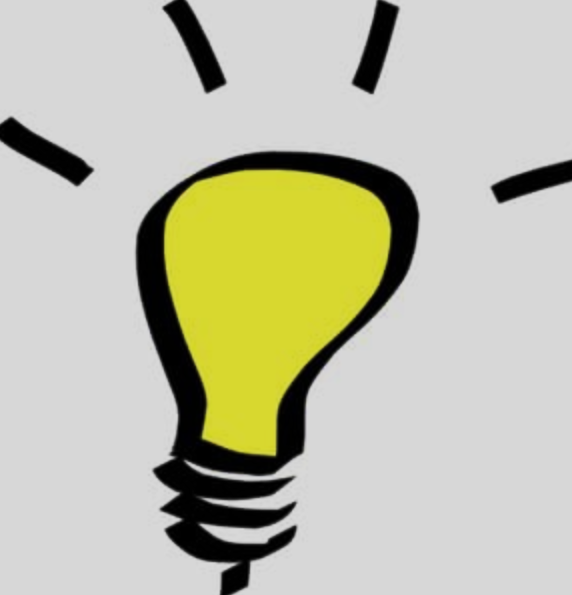 ADMM is adopted for solving the power allocation problem
23
Resource Allocation Challenges in Full-Duplex MIMO Small Cell Networks.
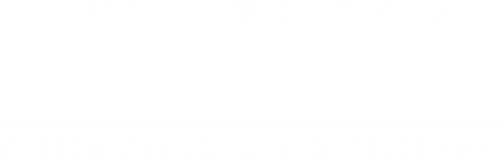 The Alternating Direction Method of Multipliers (ADMM)

Consider the Problem 



Then the ADMM is
Proximal Operator
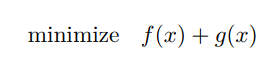 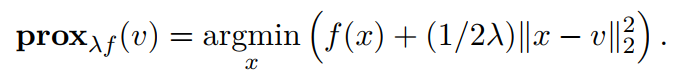 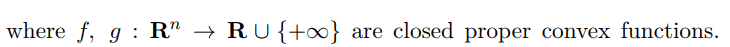 x update
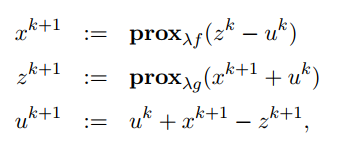 z update
Check difference between x and z
24
Resource Allocation Challenges in Full-Duplex MIMO Small Cell Networks.
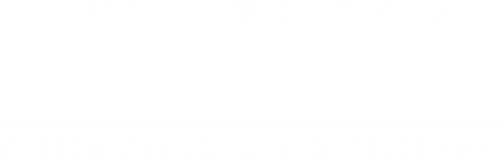 The ADMM can solve separable problem in a distributed way
Ex: 



This can be reformulated to
Separable 
Objective
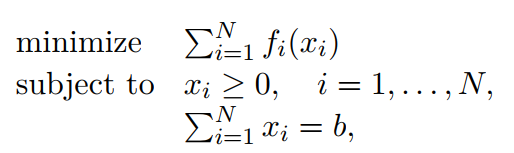 Indicator Function
Then the ADMM is
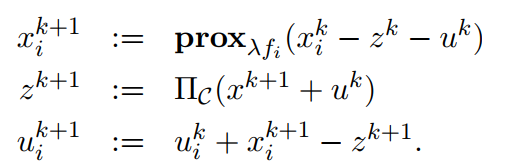 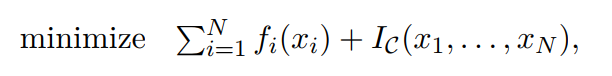 Projection on Allocation Set
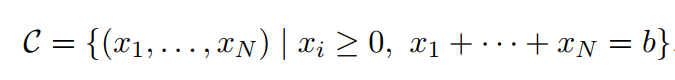 Allocation Set
25
Resource Allocation Challenges in Full-Duplex MIMO Small Cell Networks.
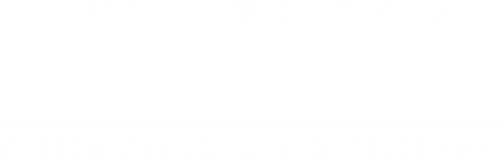 Mode Selection:
System will switch between FD and HD for best performance
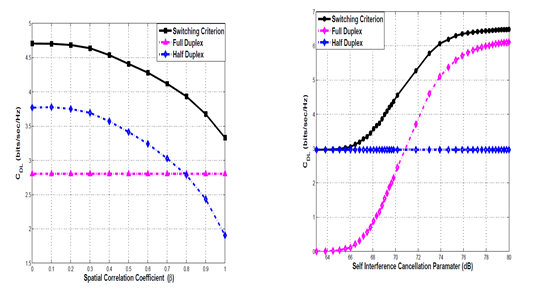 High gain at low Spatial correlation Coefficient and large SI cancellation
26
Resource Allocation Challenges in Full-Duplex MIMO Small Cell Networks.
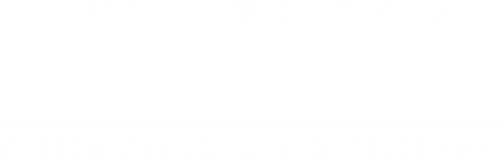 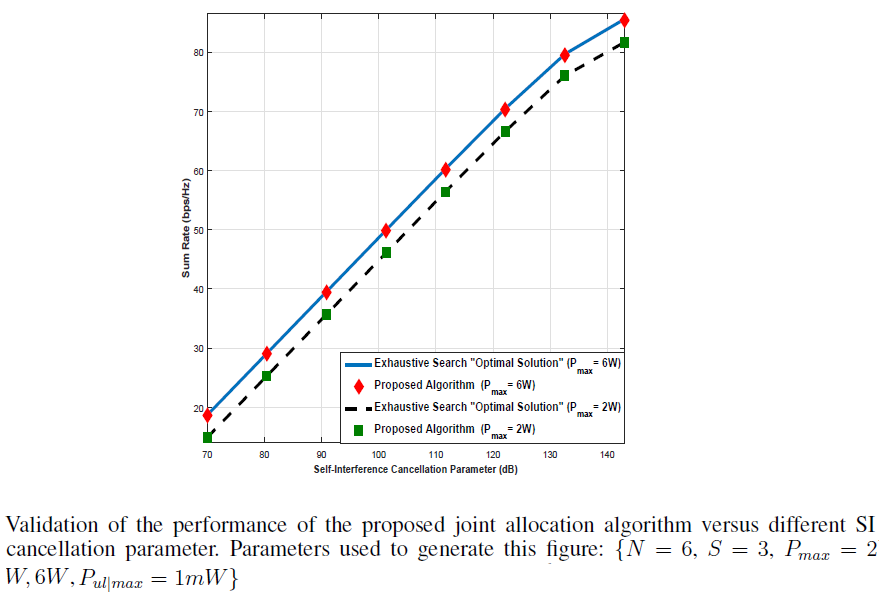 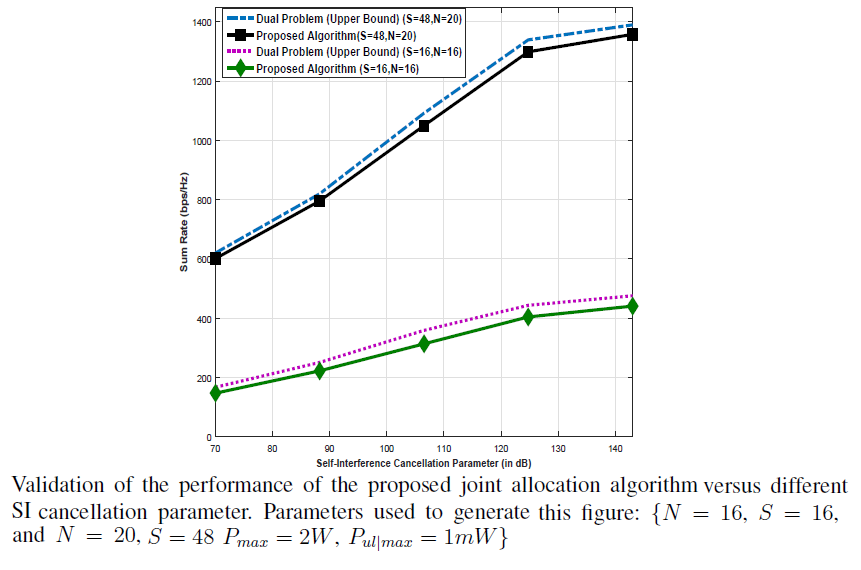 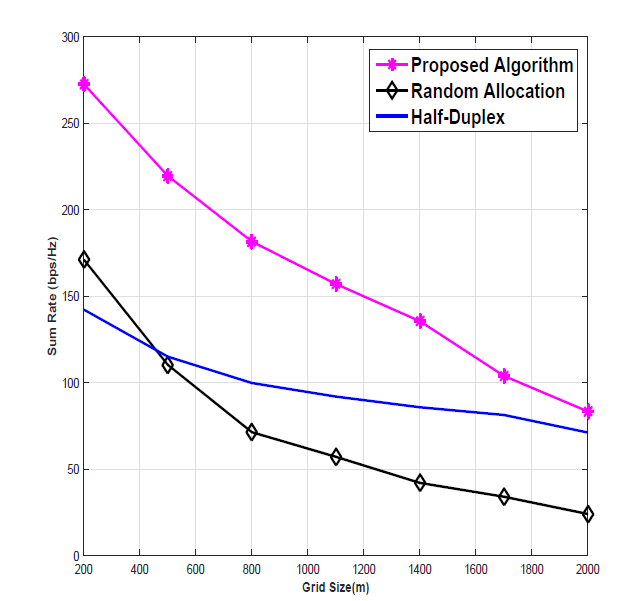 The difference between the upper bound and the Proposed algorithm’s capacity is very small
The difference between the exact solution and the proposed algorithm’s capacity is very small
Better Performance than Random allocation and HD
27
Resource Allocation Challenges in Full-Duplex MIMO Small Cell Networks.
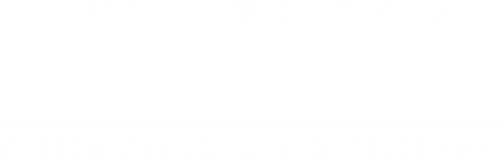 Another way to compare between FD and HD is to derive the rate region

Full search rate regions: consider all cases of users and power allocation.
Crystallized rate region: Consider a subset of combinations which most likely will lie on the boundary of the feasible rate region.

Construct the convex hull of the rate region based on those combinations
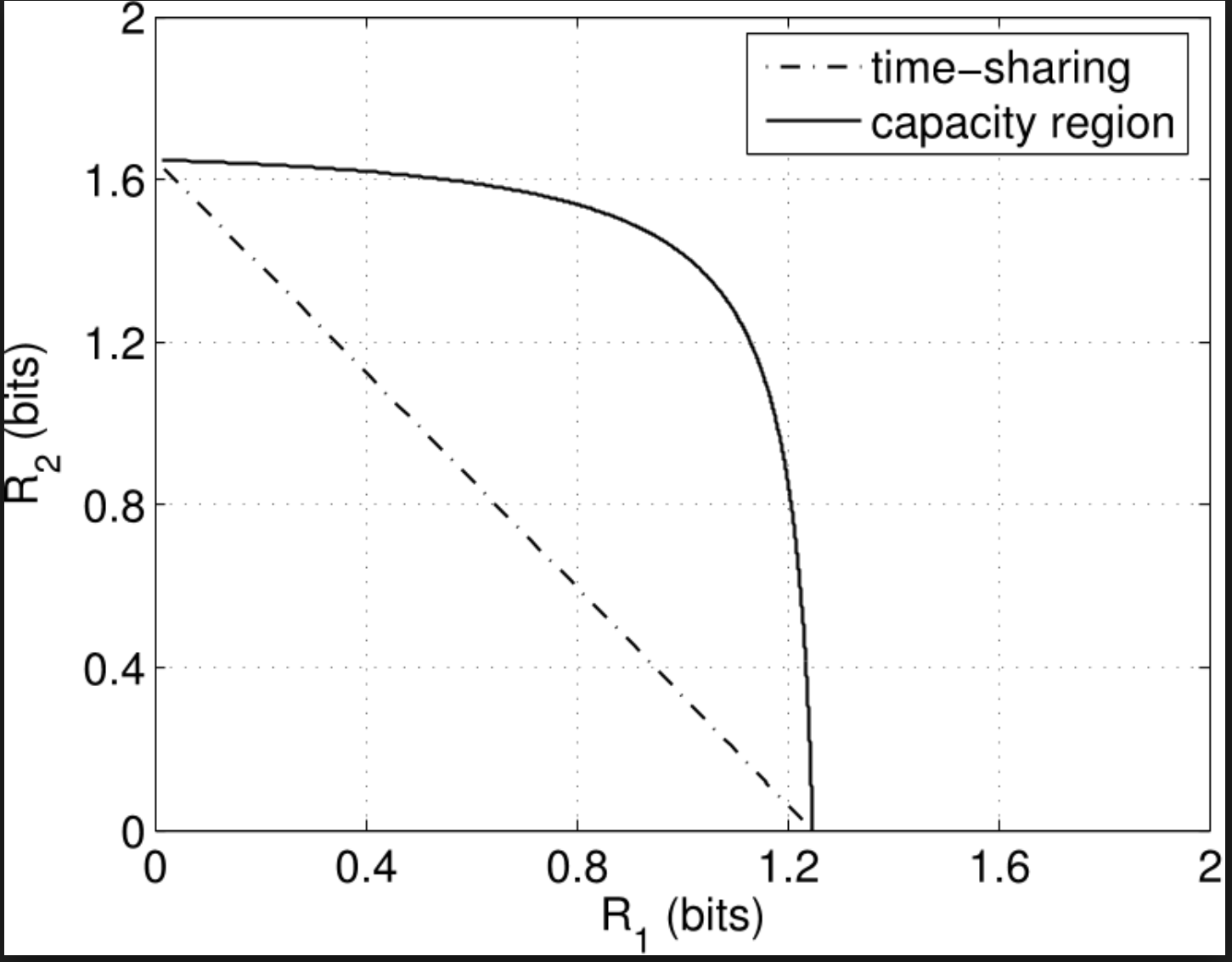 28
Resource Allocation Challenges in Full-Duplex MIMO Small Cell Networks.
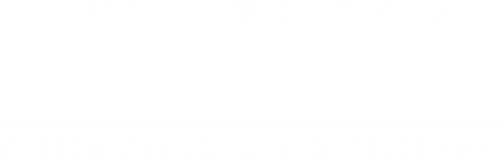 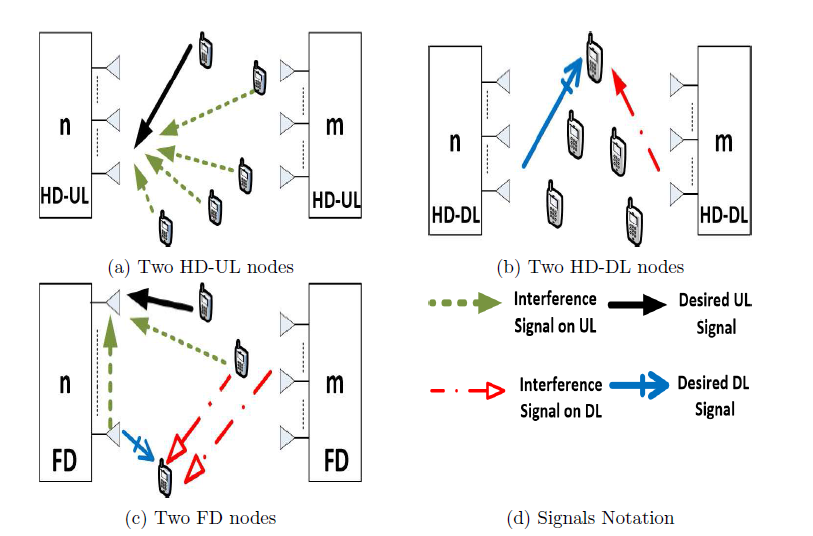 29
Resource Allocation Challenges in Full-Duplex MIMO Small Cell Networks.
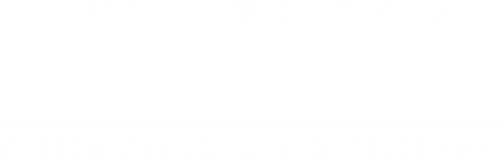 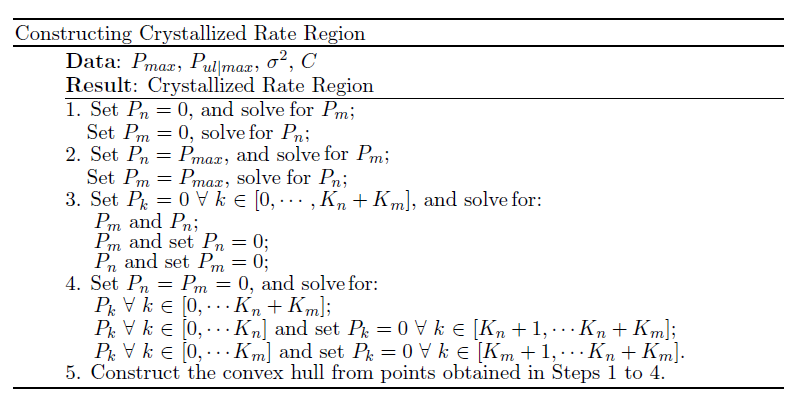 Either node 𝑛 or 𝑚 is silent:
Either node 𝑛 or 𝑚 transmits at maximum Power
Only DL is active
Only UL is active
Construct the convex hull
30
Resource Allocation Challenges in Full-Duplex MIMO Small Cell Networks.
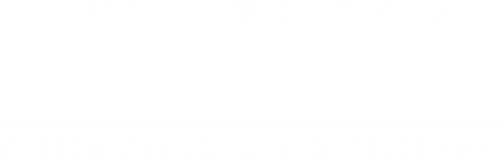 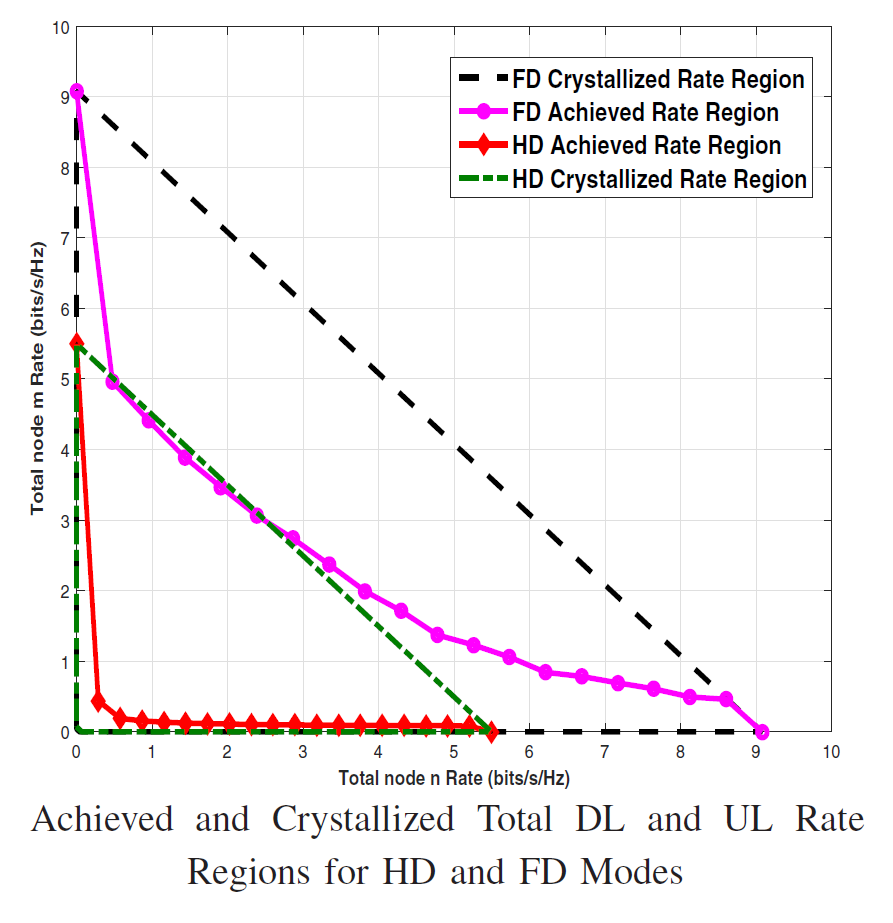 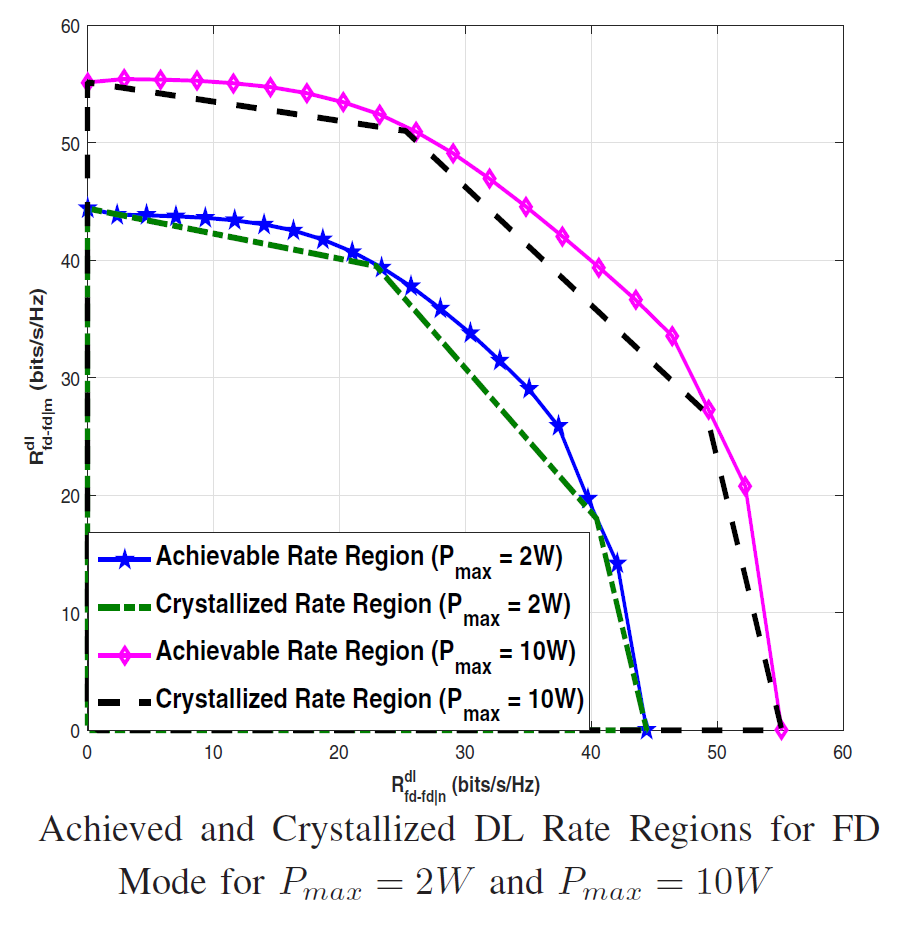 Low Interference: Crystallized region offers a very accurate approximation for the full search region.
High Interference: Crystallized region fully includes the full search region.
31
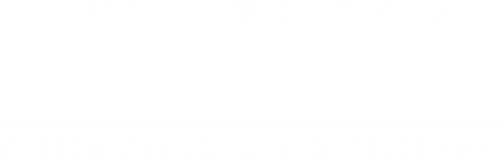 4. Asymptotic Rate Behavior in FD MIMO
Asymptotic Rate Behavior in FD MIMO
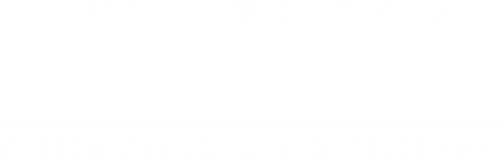 Random Matrix Theory
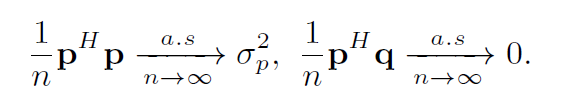 33
Asymptotic Rate Behavior in FD MIMO
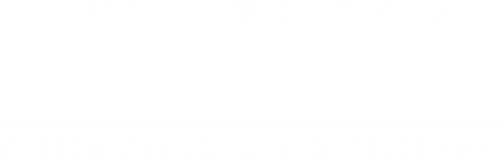 Random Matrix Theory
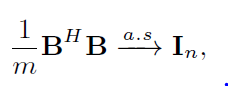 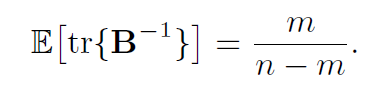 34
Asymptotic Rate Behavior in FD MIMO
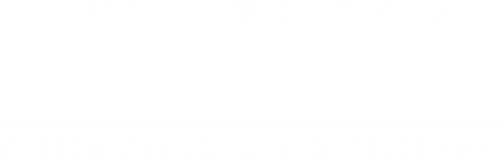 TX antennas
DL users
DL SNR
The upper bound of the DL-FD Transmission is given by
Similarly, we can derive the following bounds

UL-FD lower bound 


DL-HD upper bound


UL-HD lower bound
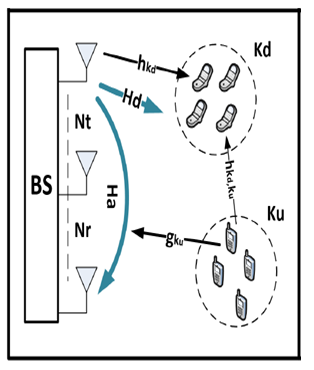 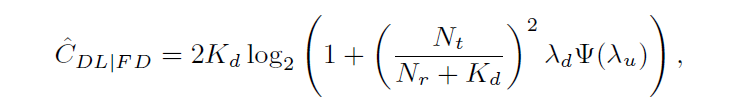 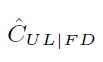 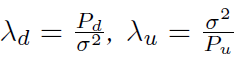 RX antennas
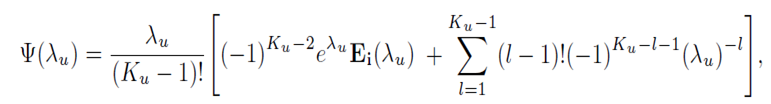 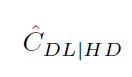 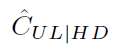 35
Asymptotic Rate Behavior in FD MIMO
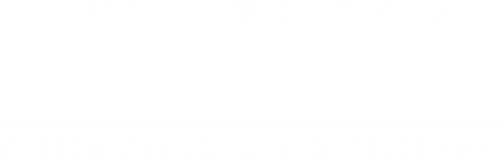 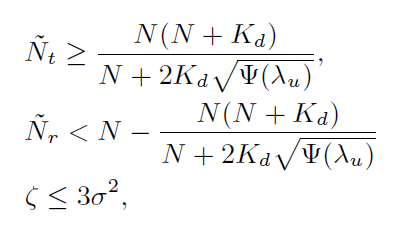 TX Antennas Threshold
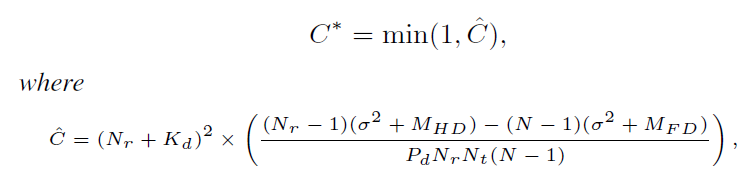 SI Cancellation Threshold
RX Antennas Threshold
CCI Expectation
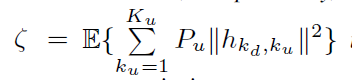 36
Asymptotic Rate Behavior in FD MIMO
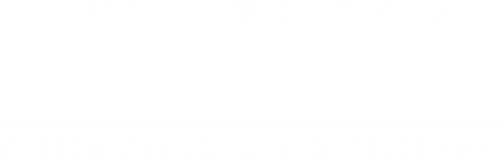 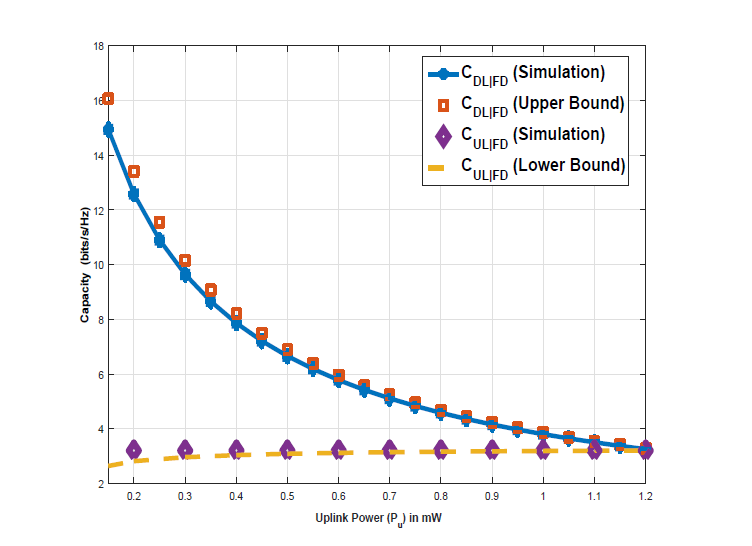 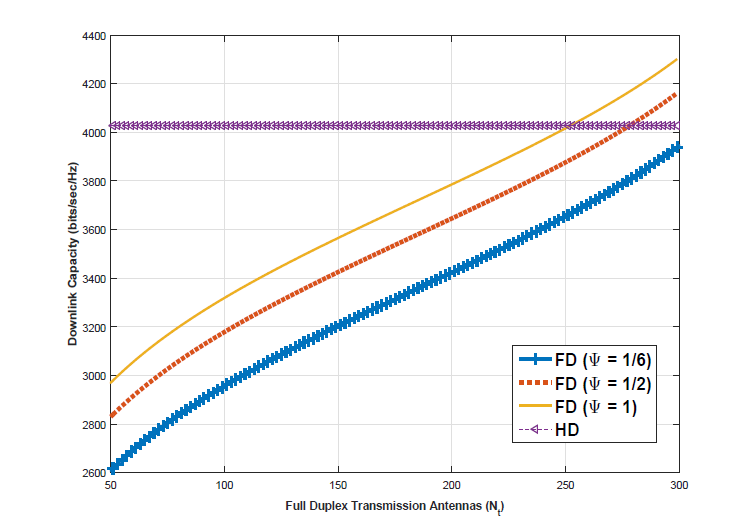 For large CCI, FD-DL rate is always less than HD-DL rate
The derived asymptotic bounds are tight bounds.
37
Asymptotic Rate Behavior in FD MIMO
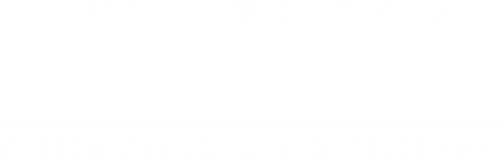 Performance Optimization in FD massive MIMO
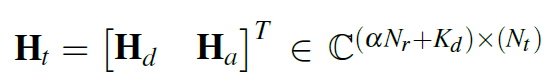 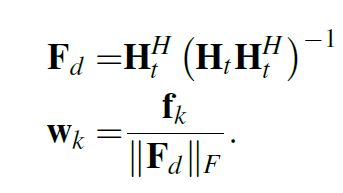 DL Channel Matrix
10/31/2017
38
Asymptotic Rate Behavior in FD MIMO
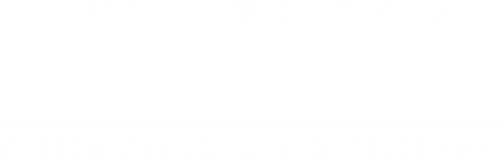 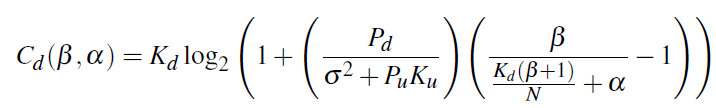 DL Power
Antenna Ratio
Ratio of RX antennas at which SI is cancelled
DL Users
UL Power
UL users
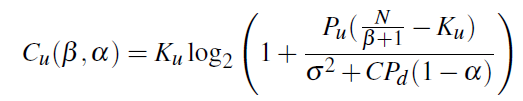 SI Cancellation
39
Asymptotic Rate Behavior in FD MIMO
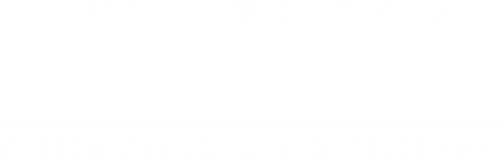 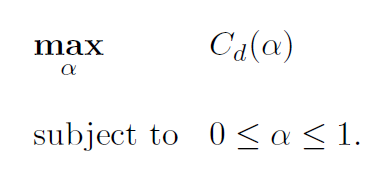 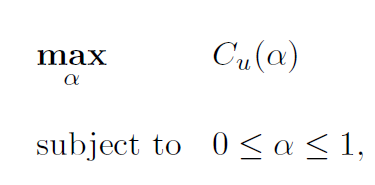 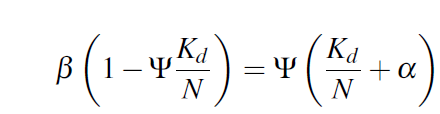 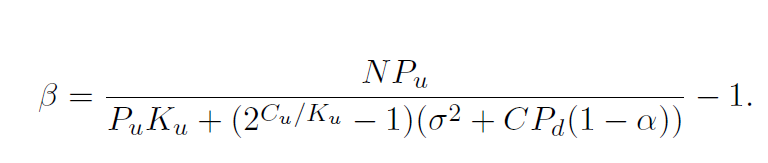 Dual Problem 
Lagrange Multipliers
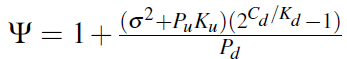 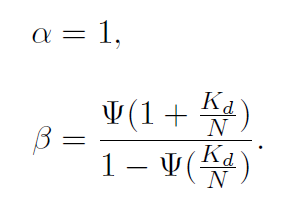 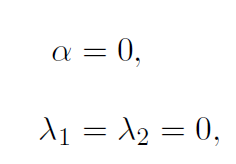 Nonlinear Relation
Linear Relation
40
Asymptotic Rate Behavior in FD MIMO
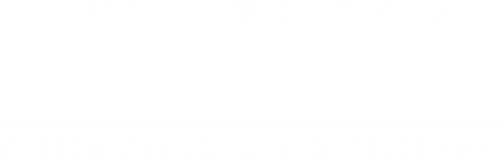 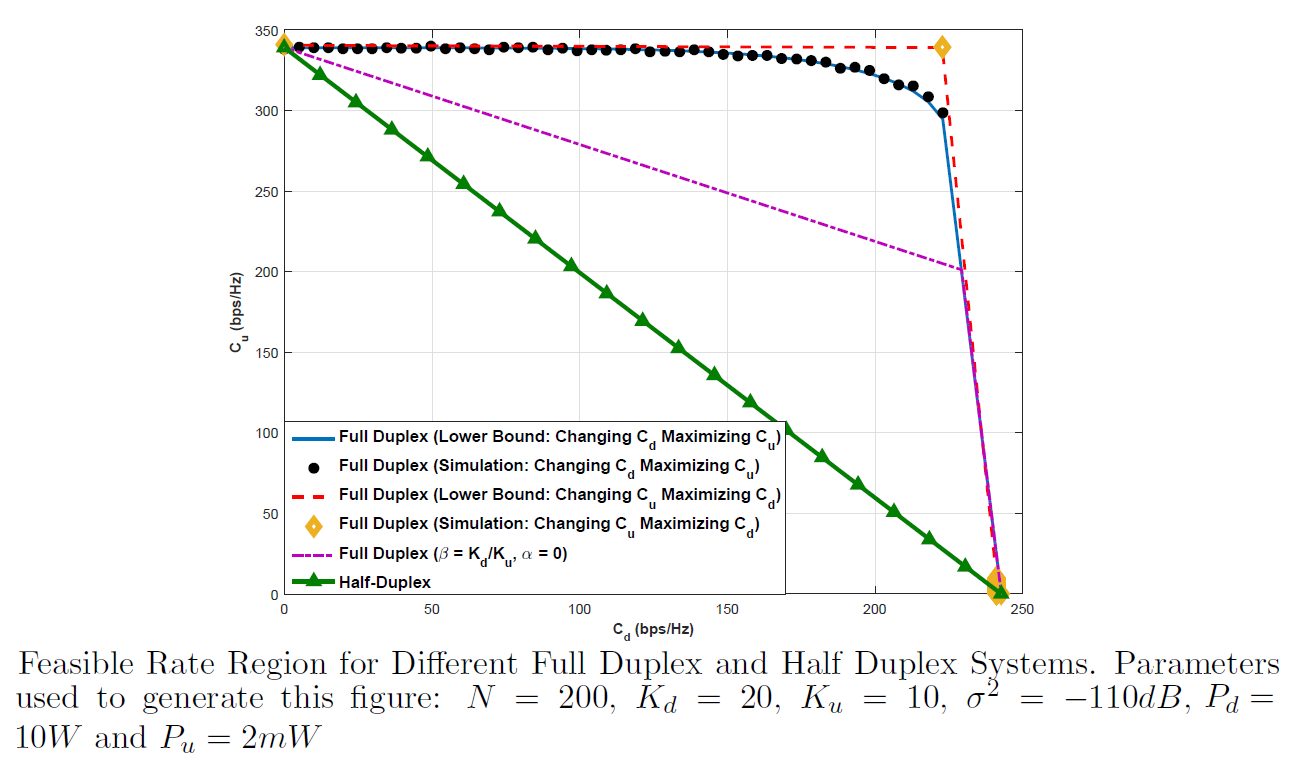 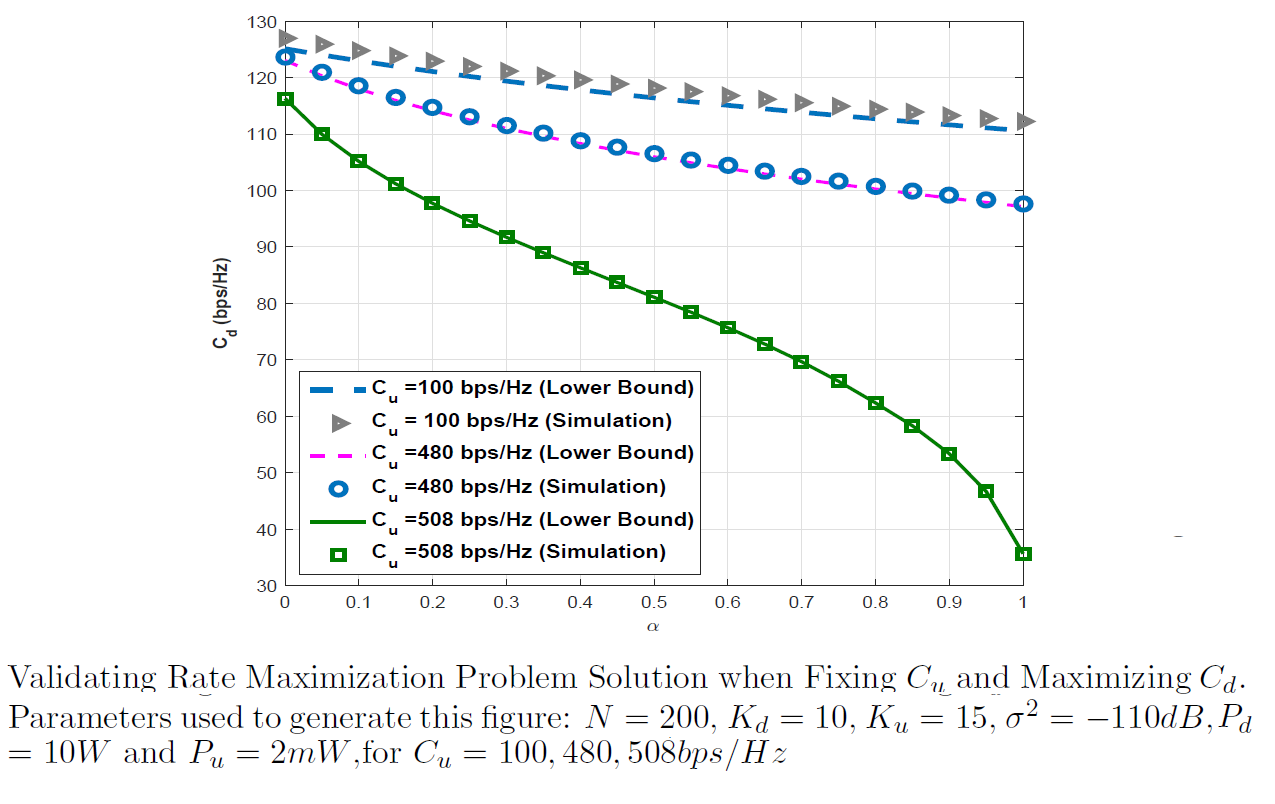 Better rate region is achieved with SI cancellation via beamforming
41
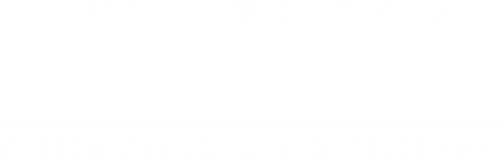 5. Conclusion 
and 
Future work
Conclusion and Future Work.Conclusion
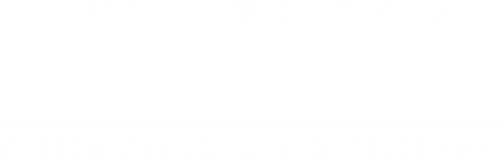 We investigate resource allocation challenges in FD-MIMO HetNets. 

We propose a heuristic algorithm for user-pairing based on defining the user equipment SNR wall.

We derive the FD operation regions for different network scenarios.

We optimize the SI cancellation in a FD massive MIMO setting.
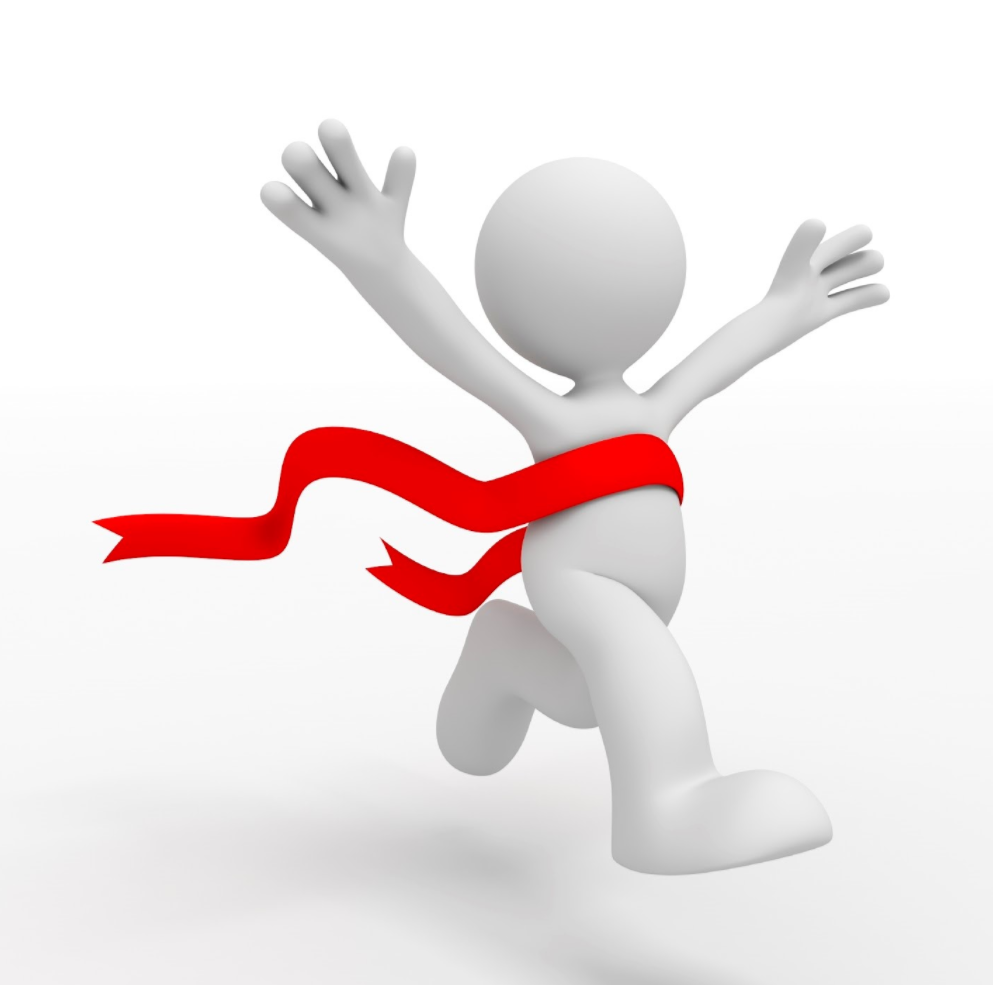 43
Conclusion and Future Work.Future Work
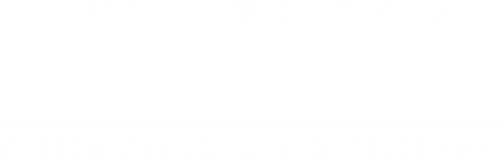 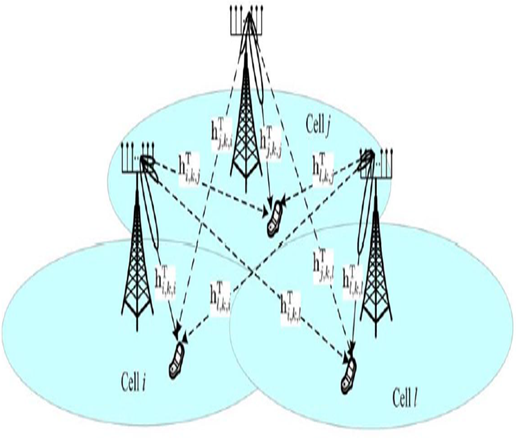 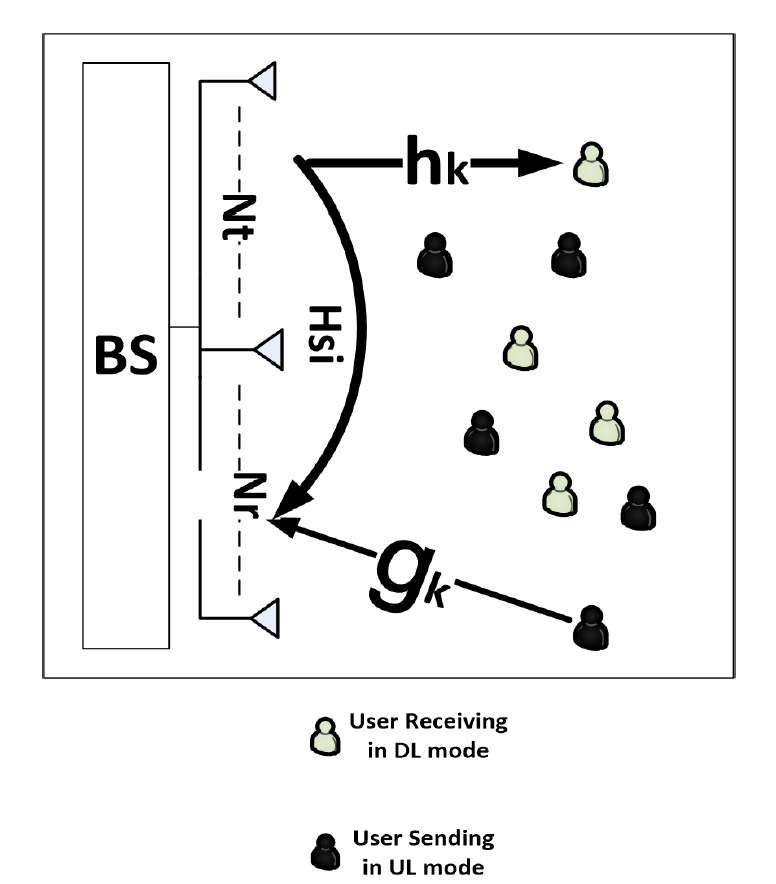 Study antenna selection problem in FD MIMO networks. 

Study beamforming optimization in FD MIMO networks

Study the effects of pilot contamination on SI cancellation via beamforming.
44
References
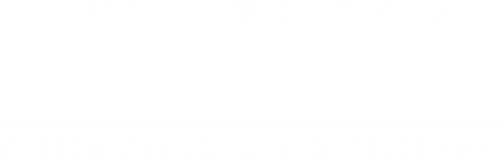 Journal Publications

[1]  Radwa Sultan, Karim G. Seddik, Zhu Han, “Full Duplex Enabled Massive MIMO Networks: Research Challenges and Applications ” to be submitted. 
[2]  Radwa Sultan, Karim G. Seddik, Zhu Han, and Behnaam Aazhang, “Joint Transmitter-Receiver Optimization and Self-interference Suppression in Full Duplex 
       MIMO Systems” to be submitted. 
[3]  Radwa Sultan, Lingyang Song, Karim G. Seddik and Zhu Han, “Joint User Pairing, Subcarrier, and Power Allocation in Full-Duplex OFDMA Networks”  
       submitted 
[4]  Radwa Sultan, Lingyang Song, Karim G. Seddik and Zhu Han, “Full-Duplex Meets Multiuser MIMO: Comparisons and Analysis” in IEEE Transactions on    
       Vehicular Technology, vol. 66, no. 1, pp. 455 – 467, Mar. 2016.
 
Conference Publications: 

[1]  Radwa Sultan, Karim G. Seddik, Zhu Han and Behnaam Aazhang, “Asymptotic Behavior Analysis and Performance Optimization in Full Duplex Massive 
       MIMO” accepted in IEEE Global Communications Conference (Globecom 2017), Singapore, December 2017. 
[2]  Radwa Sultan, L. Song, K. Seddik and Z. Han, “Crystallized Rate Regions for Full Duplex Enabled Small Cell Networks” accepted in IEEE Global 
       Communications Conference (Globecom 2017), Singapore, December 2017. 
[3]  Radwa Sultan, Lingyang Song, Karim G. Seddik and Zhu Han, “Full Duplex in Massive MIMO Systems: Analysis and Feasibility” accepted in The First 
       International Workshop on Full Duplex Wireless Communications (GLOBECOM 2016), Washington, DC, December. 2016.
[4]  Radwa Sultan, Lingyang  Song, karim G. Seddik, and  Zhu Han, “Users Association in Small Cell Networks with Massive MIMO,” in International Conference 
       on Computing, Networking and  Communications (ICNC), Kauai, Hawaii, February. 2016.  
[5]  Radwa Sultan, Lingyang Song, Karim G. Seddik, and Zhu Han, “Mode Selection, User Pairing, Subcarrier Allocation and Power Control in Full Duplex OFDMA 
       HetNets,” in IEEE International Conference on Communications Workshops (ICCW), London, UK, June. 2015
[6]  Radwa Sultan, Lingyang  Song, and Zhu Han, “Impact of full duplex on resource allocation for small cell networks,” in IEEE Global Conference on Signal and 
       Information Processing (GlobalSIP), Atlanta, GA, Dec. 2014.
45
Questions?
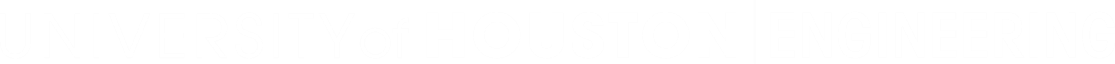 10/31/2017
46
THANK YOU
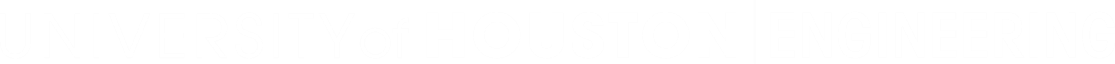 10/31/2017
47